D2L ePortfolios@Mohawk
Workshop Agenda
Introductions
Institutional Learning Outcomes
Eportfolios for Learning and Employment
Hands-on D2L ePortfolio Training: Part I
Lunch with Colleagues
Hands-on D2L ePortfolio Training: Part II
Tasks of Eportfolio Team Members Winter 2014
Feedback Survey – Online Post-workshop
Eportfolio Personnel
Early Adopters
Desire2Learn ePortfolio Trainer
CTL Support Team including Library TechBar Staff
Student Services Staff including SSAs & Graduate Employment 
Eportfolio Project Team (January 27-April 17)
Eportfolio Leads including Faculty, Technologists, Co-op Specialists
2
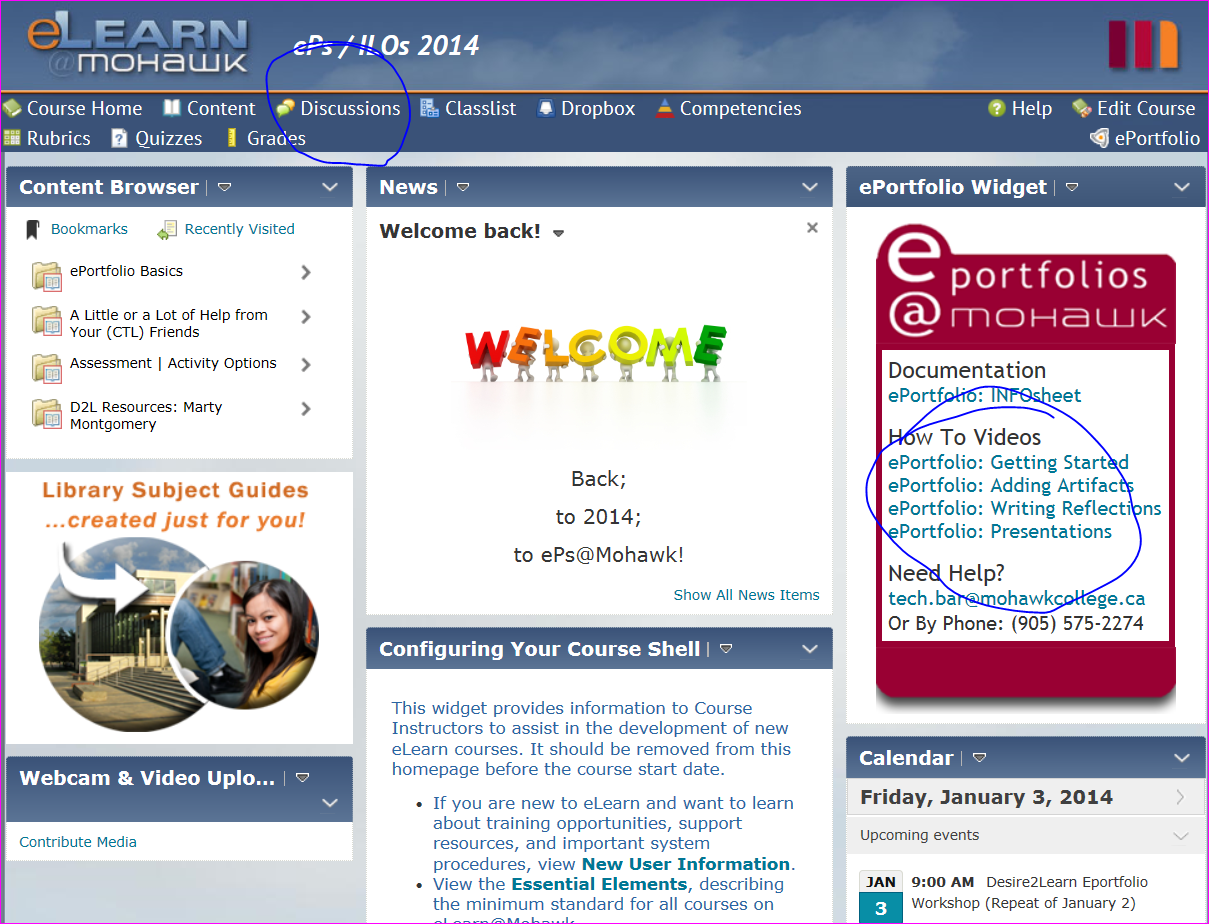 January 2014 Eportfolio Implementation
3
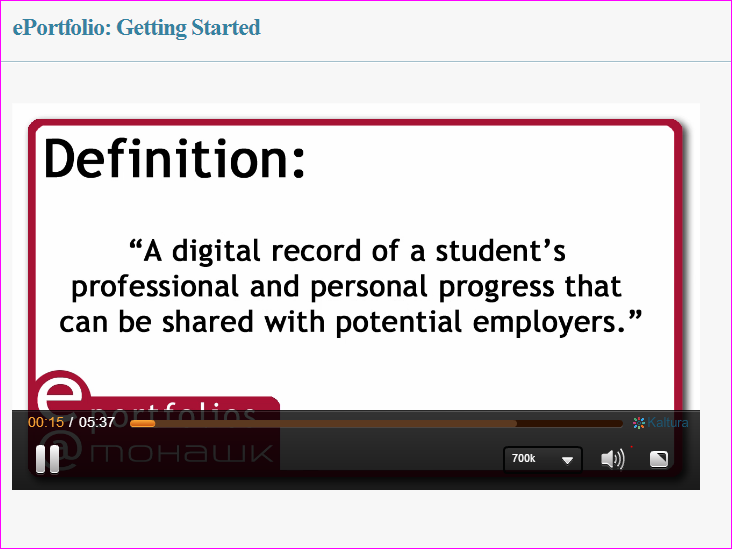 January 2014 Eportfolio Implementation
4
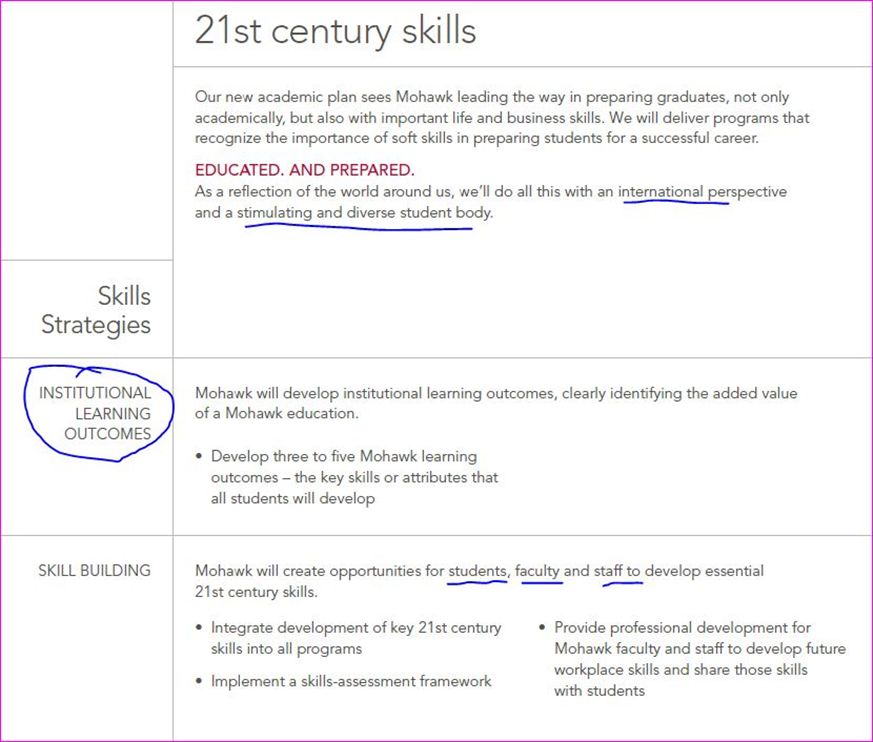 January 2014 Eportfolio Implementation
5
Institutional Learning Outcomes Team Fall 2012-Winter 2013
Ann Bennett
Sandy Bozak 
Karen Brown
Catherine Byron
Karen Lavell 
Leah MacCharles
Dan McKerrall
Sue Nadwodny
Cathy Ozols
Lynn Paddon
Valerie Parke
Sharon Scollard
Amanda Tallon
Carol Trisanti 
Douglas Wells
100+ Internal Stakeholders
January 2014 Eportfolio Implementation
7
What External Stakeholders( Top Employers) Want:
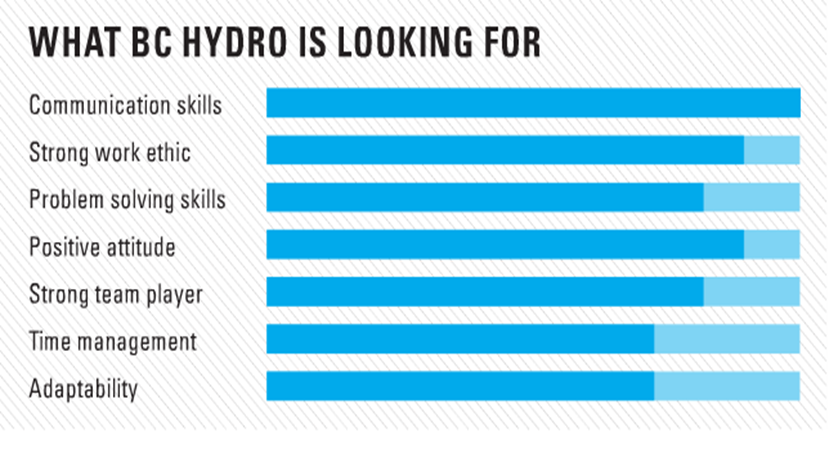 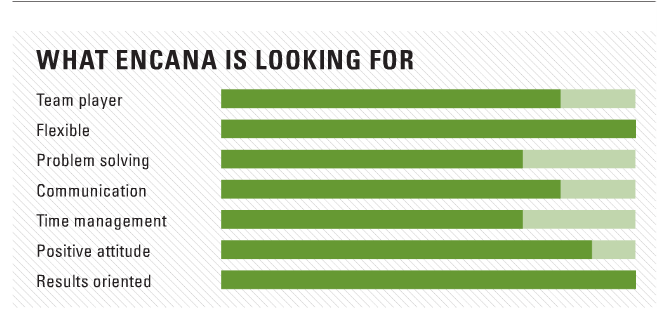 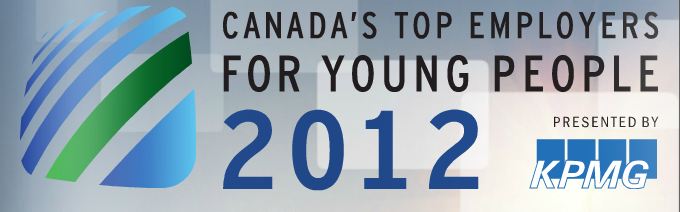 Communication Skills
Problem Solving Skills
Willingness to Learn/Fast Learning
Team Player, Team Spirit/Collaboration
Intrapersonal Skills/Respectful/Inclusion
Work Ethic/Determination/Integrity
9
Five Institutional Learning Outcomes
Communication
Collaboration
Critical Thinking
Continuous Learning
Responsible Citizenship
10
11 Essential Employability Skills Map to our 5 Institutional Learning Outcomes
Implementing and Assessing21st Century Skills
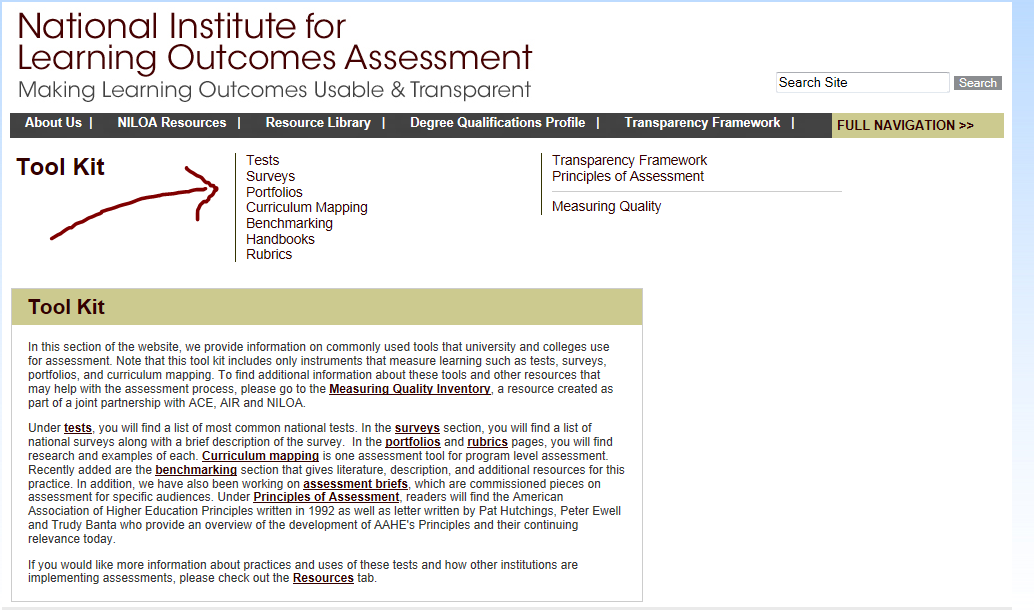 12
Five Institutional Learning Outcomes Approved by Board of Governors April 2013
Mohawk College Graduates upon completion of  one, two, or three year programs will be able to demonstrate their skills as:
Communicators
Collaborators
Critical Thinkers
Continuous Learners
Responsible Citizens
13
VPA Cheryl Jensen’s Eportfolio Project Charter
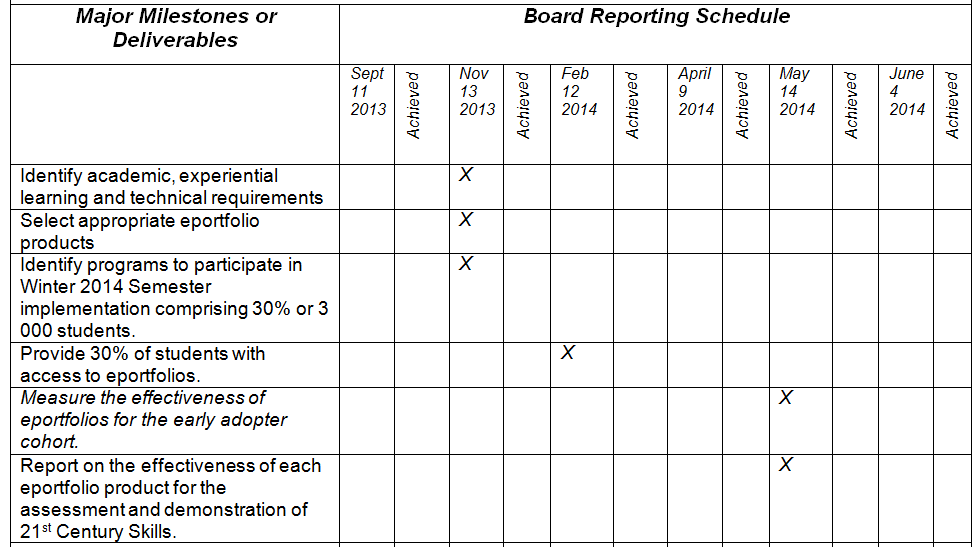 14
Eportfolio Project Team Fall 2013
Valerie Parke
Dawn Pielechaty
Lisa Pegg
Jeffrey Rankine
Joanne Smith 
Margaret Thomson
Julie Aumais
Peggy French
Kathy Hicks
Jenn Horwath
James Humphreys
Leah MacCharles 
Lex Neziol
Cathy Ozols
15
Eportfolios Evolving Since 2001
University of Denver
University of Washington
Virginia Tech
University of Texas at San Antonia
Western Governors University
Penn State University
LaGuardia Community College
16
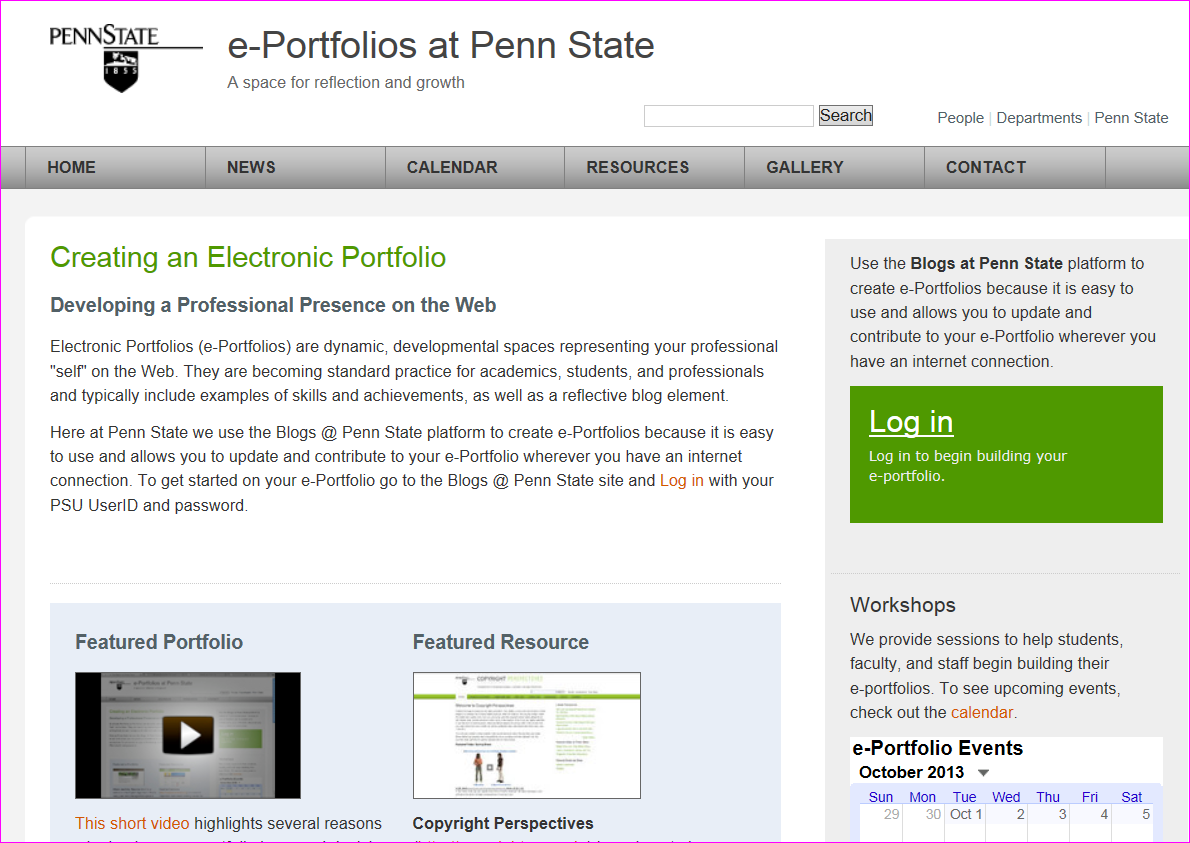 17
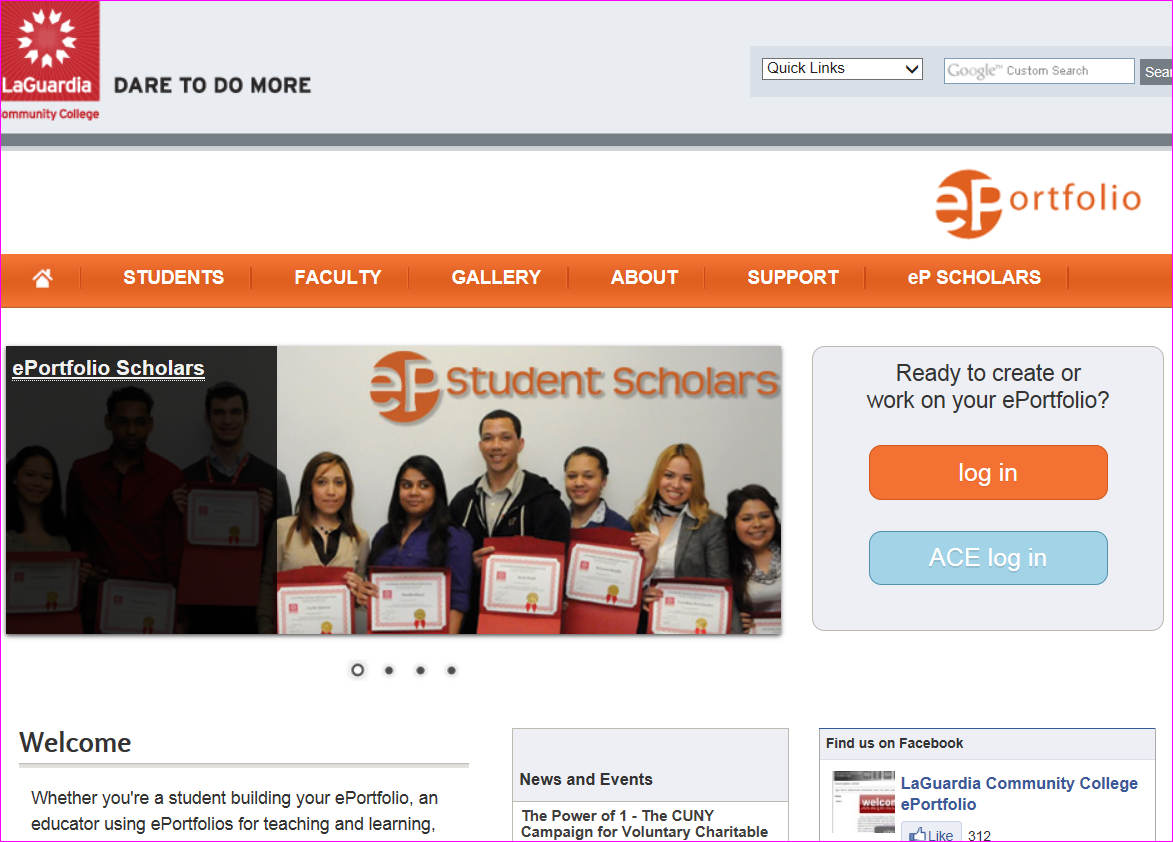 18
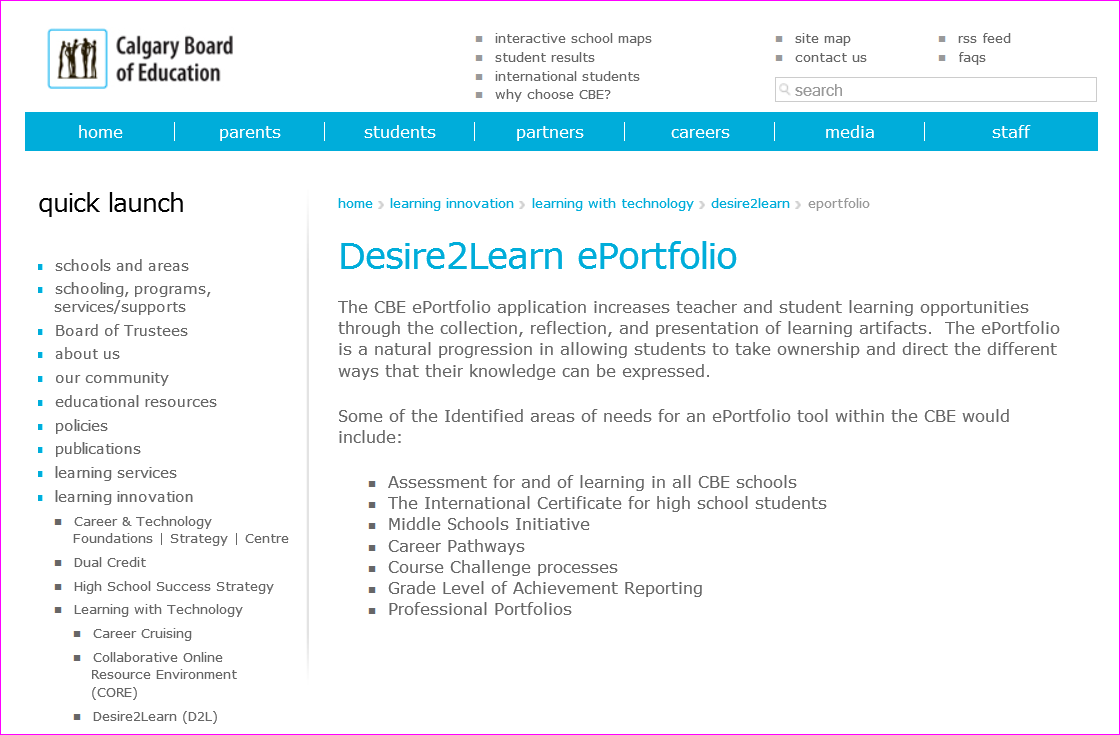 19
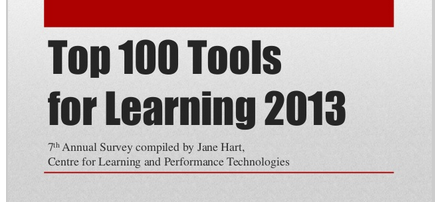 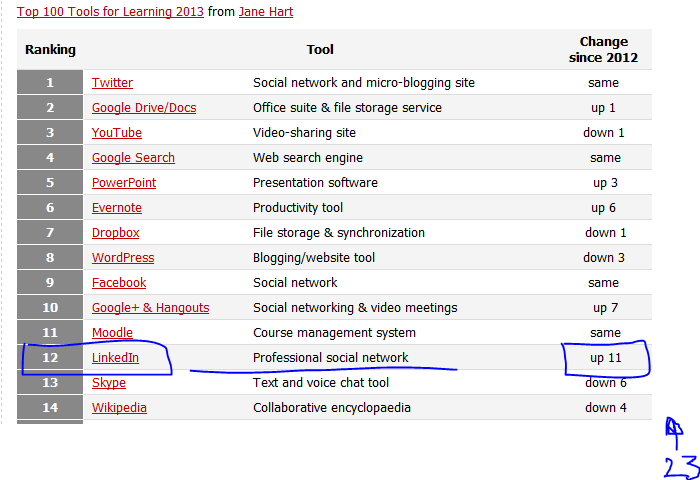 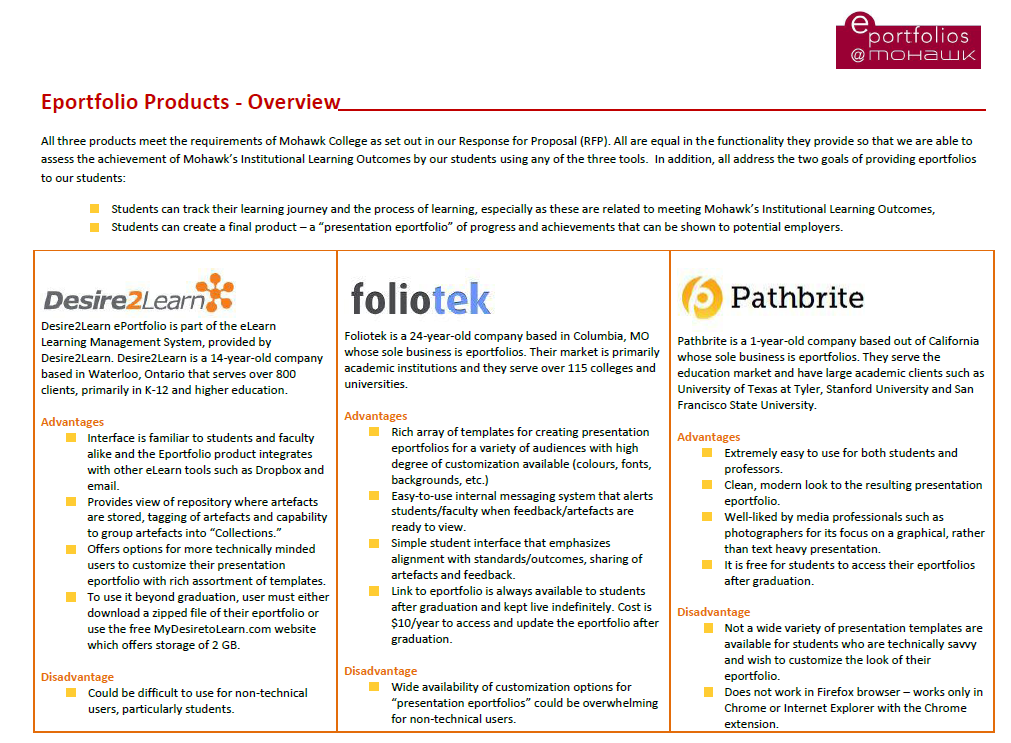 January 2014 Eportfolio Implementation
21
Documenting Learning with ePortfolios: A Guide of College Instructors 2012 Light, Chen & Ittelson
Seven Stage Implementation Framework
Defining learning outcomes
Understanding your learners
Identifying stakeholders
Designing learning activities
Using rubrics to evaluate ePortfolios
Anticipating external use of evidence
Evaluating the impact of eportfolios
January 2014 Eportfolio Implementation
22
PIF Project
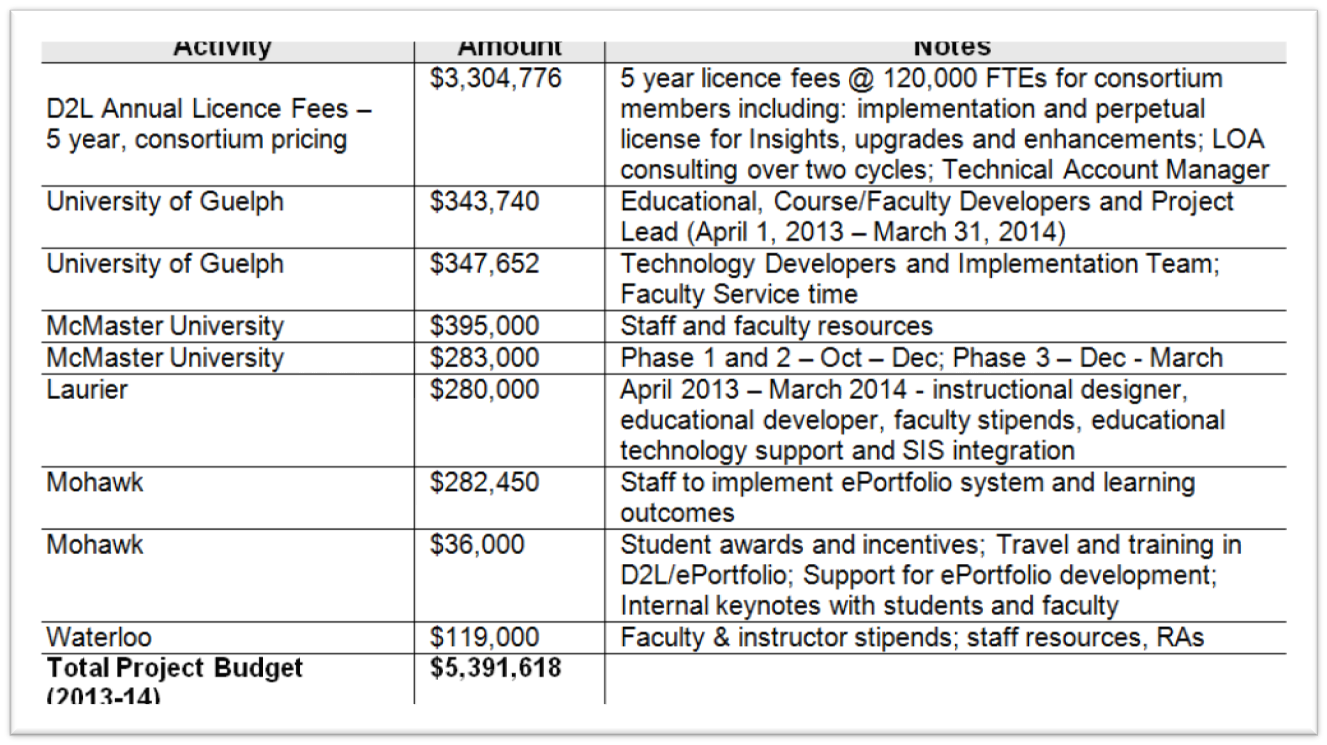 January 2014 Eportfolio Implementation
23
January 2014 Eportfolio Implementation
24
Sample Mohawk Graduate Eportfolio
Cheryl Jensen VPA
January 2014 Eportfolio Implementation
25
Eportfolios: Skills, Achievements, and Learning
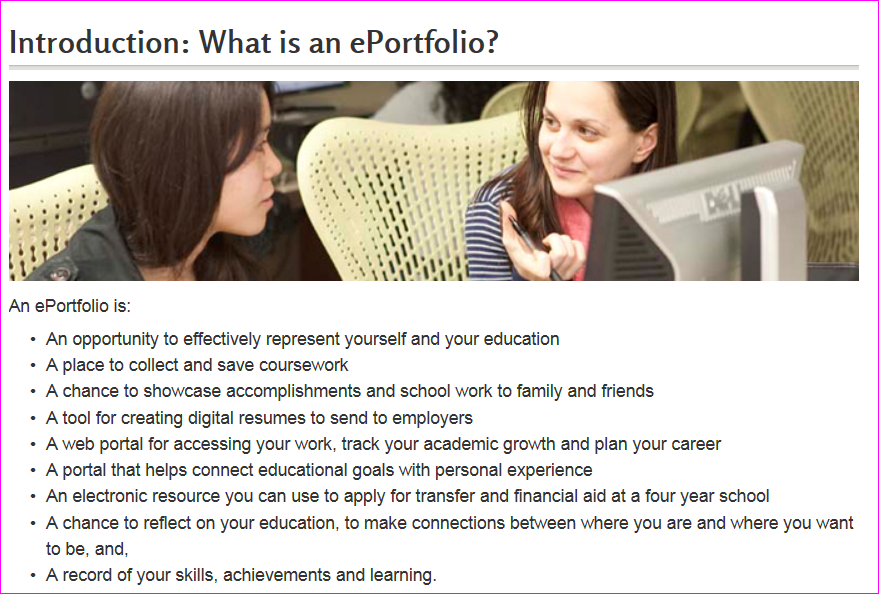 26
Sample Mohawk Graduate Eportfolio
Cheryl Jensen VPA
January 2014 Eportfolio Implementation
27
Documenting Learning with ePortfolios: A Guide of College Instructors 2012 Light, Chen & Ittelson
Seven Stage Implementation Framework
Defining learning outcomes
Understanding your learners
Identifying stakeholders
Designing learning activities
Using rubrics to evaluate ePortfolios
Anticipating external use of evidence
Evaluating the impact of eportfolios
January 2014 Eportfolio Implementation
28
Eportfolio Leads
Christine Boyko-Head
Mark Cormier
Robert Deeks
Christine DiCarol
Lisa Dietrich
Karen Falls
Darryl Hartwick
John Holloway
Nair Lacruz
Janet Mannen
Sean Nix
Lisa Safian
Pat Schwenk
Don Shaw
Ajesh Singh
Joanne Smith
Roman Szpurko
Carol Tristani
Diane Van Meeteran
29
Online Survey
A nine question survey will be emailed to you after this workshop.
http://www.surveymonkey.com/s.aspx?PREVIEW_MODE=DO_NOT_USE_THIS_LINK_FOR_COLLECTION&sm=GRAxiS3b3S22xMtehr%2fIsQvY8TROZzqlWSfjjc8jtgA%3d
January 2014 Eportfolio Implementation
30
January 2014 Eportfolio Implementation
31